Benvinguda a les famílies de 3r
Curs 22/23
Temes a tractar:
Equip docent
Calendari del curs
Horari 
Entrevistes
Metodologies d’aprenentatge
Temporització (activitats/sortides)
Informacions generals
Precs i preguntes
EQUIP DOCENT
Tutores:
Monitora  i monitor
Carlota 3rA           Alejandro 3rB
Silvia Álvarez (3r A)
Dèlia Maestre (3r B)
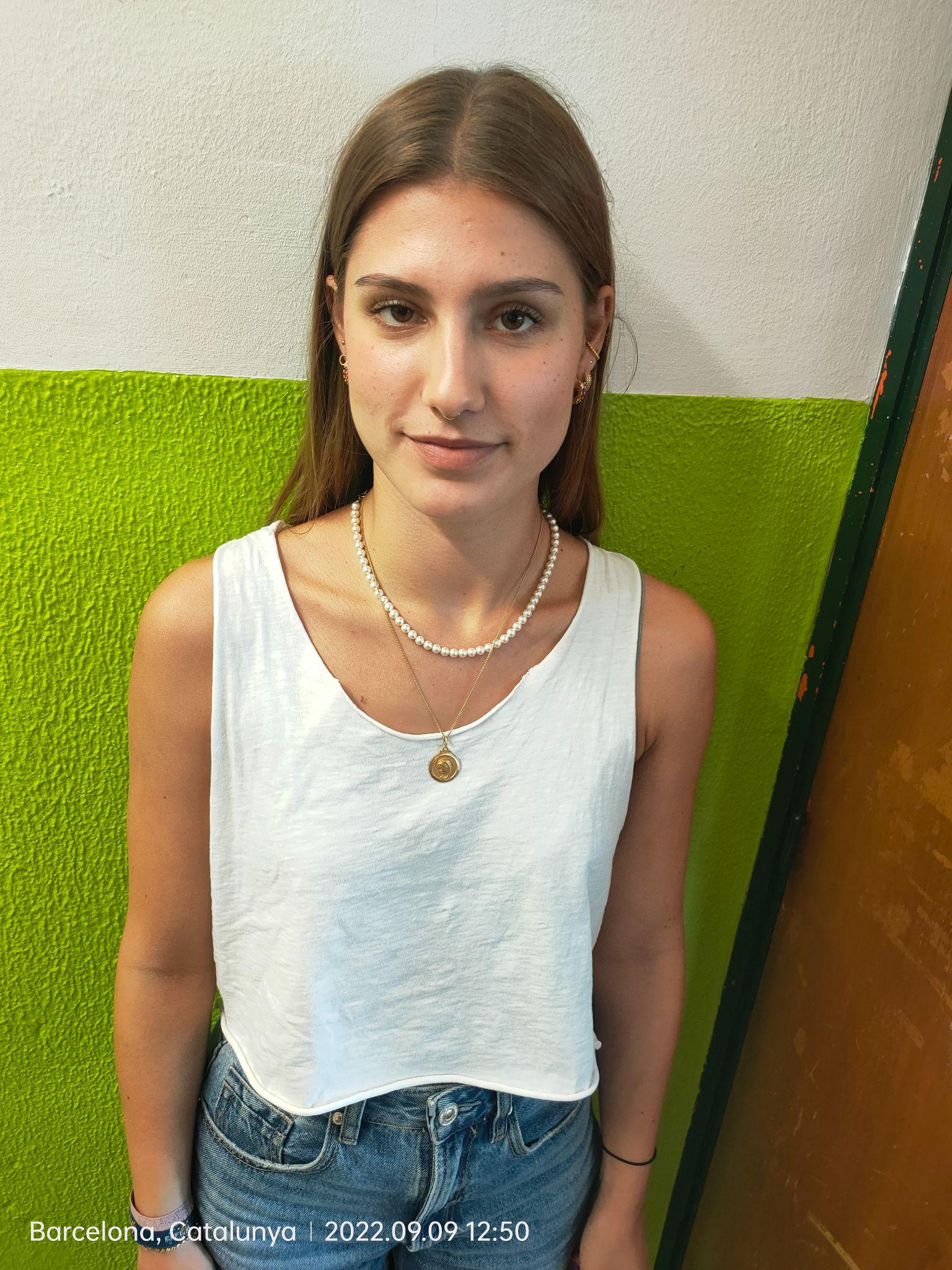 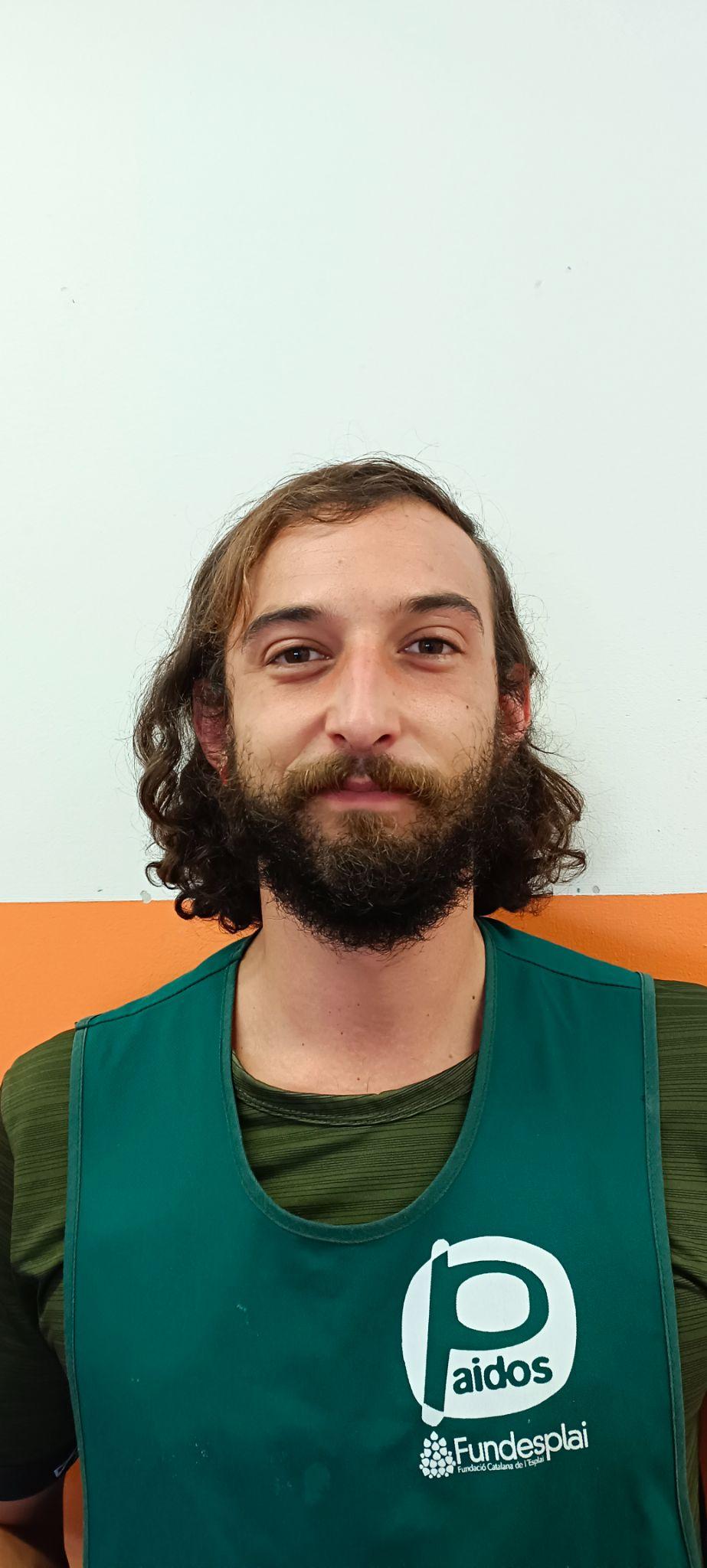 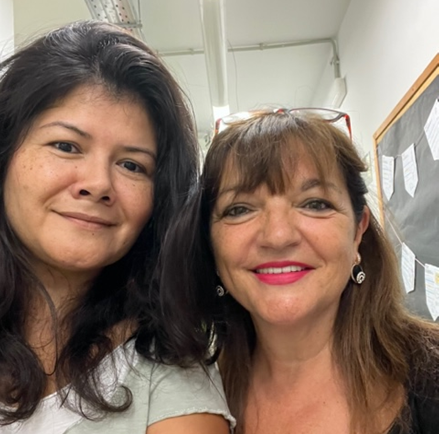 EQUIP DOCENT
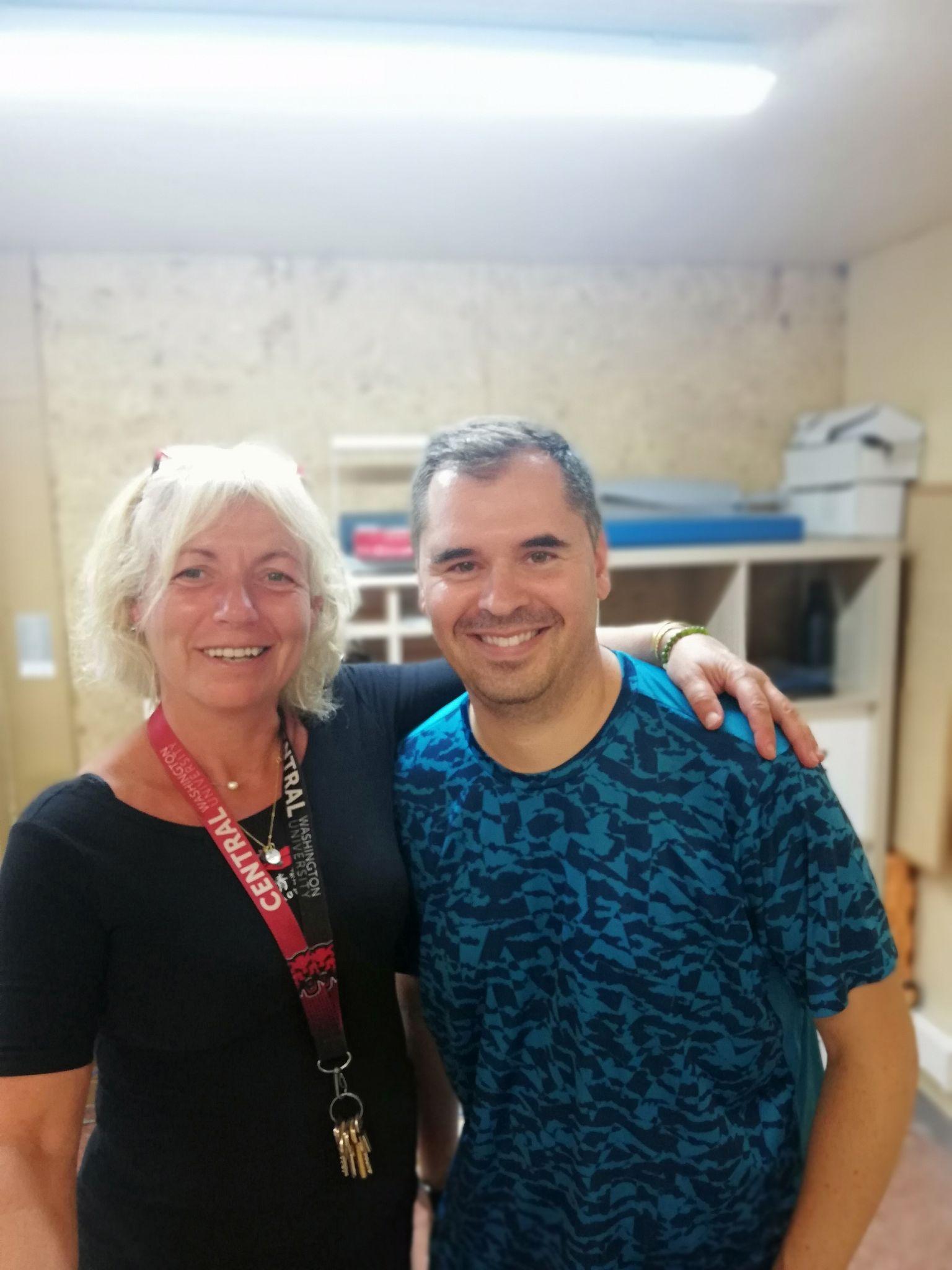 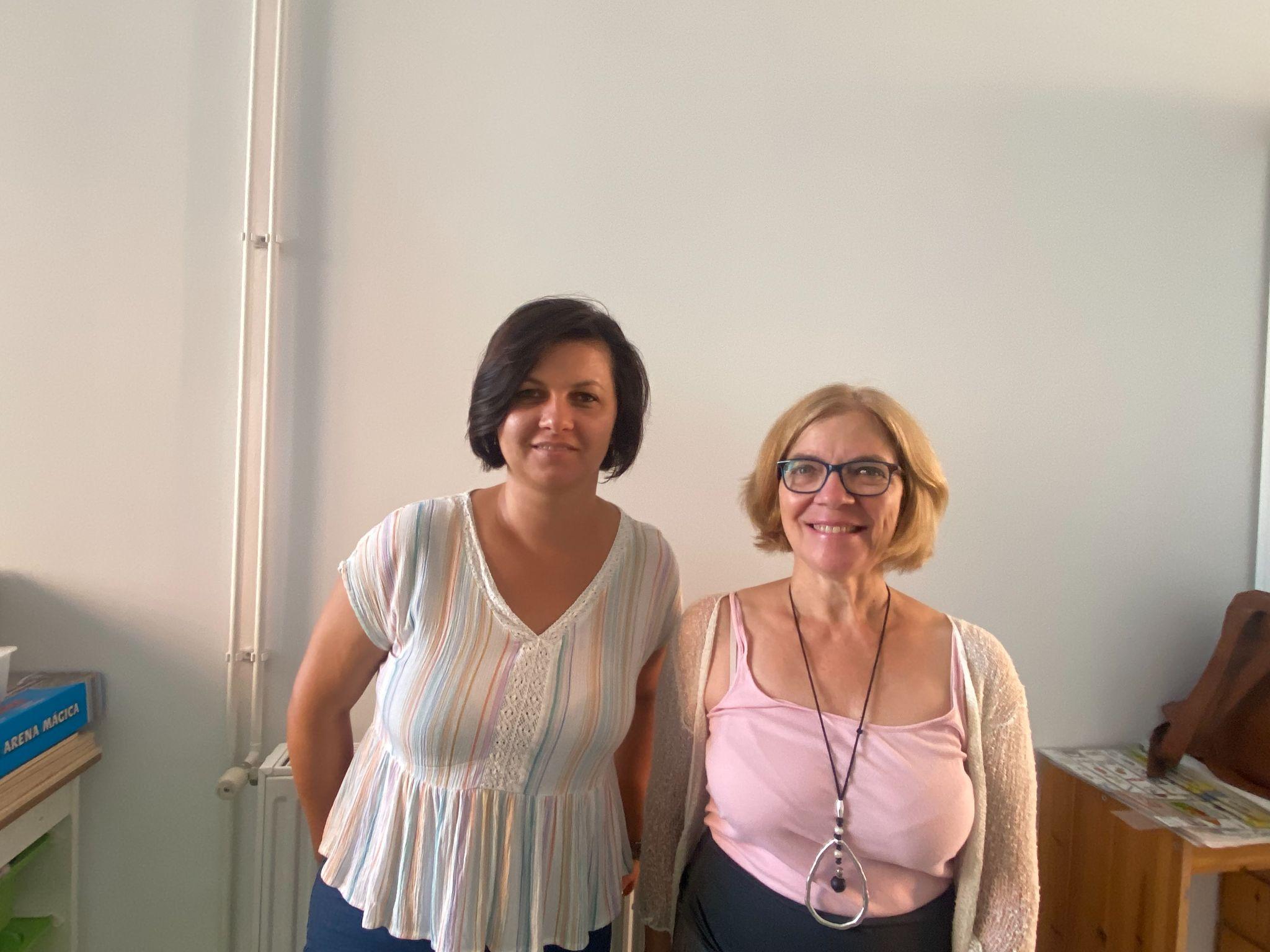 Montse Dulcet i Eloi Vidal (Música)
Marta Ollè (Educació Física)
Marta Sacristan (Anglès)
Núria Piqué (Religió)
Soraya Navas (Atenció a la diversitat)
Núria Santaulària (Suport intensiu a l’escolarització inclusiva).
Lori (SIEI)
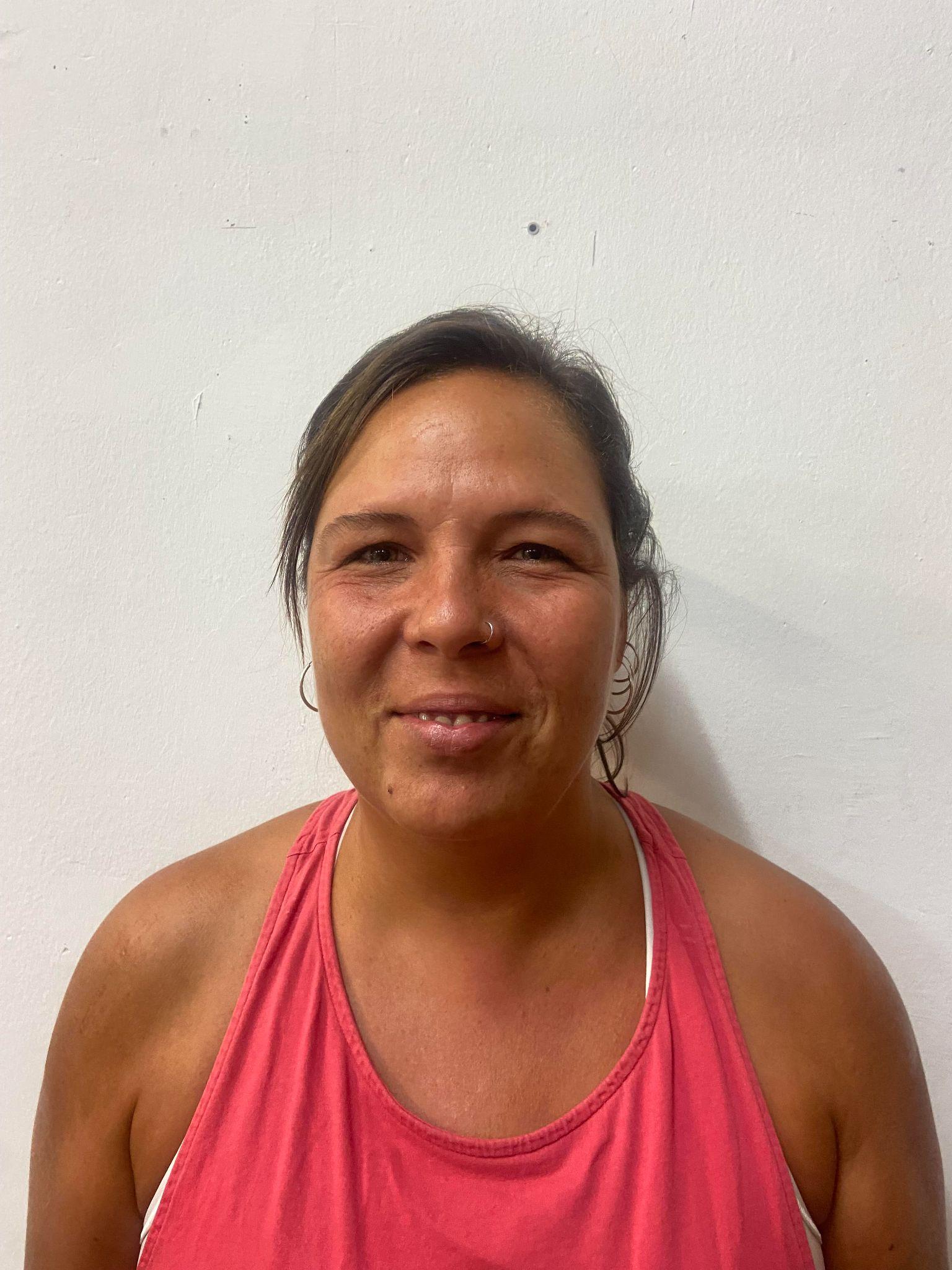 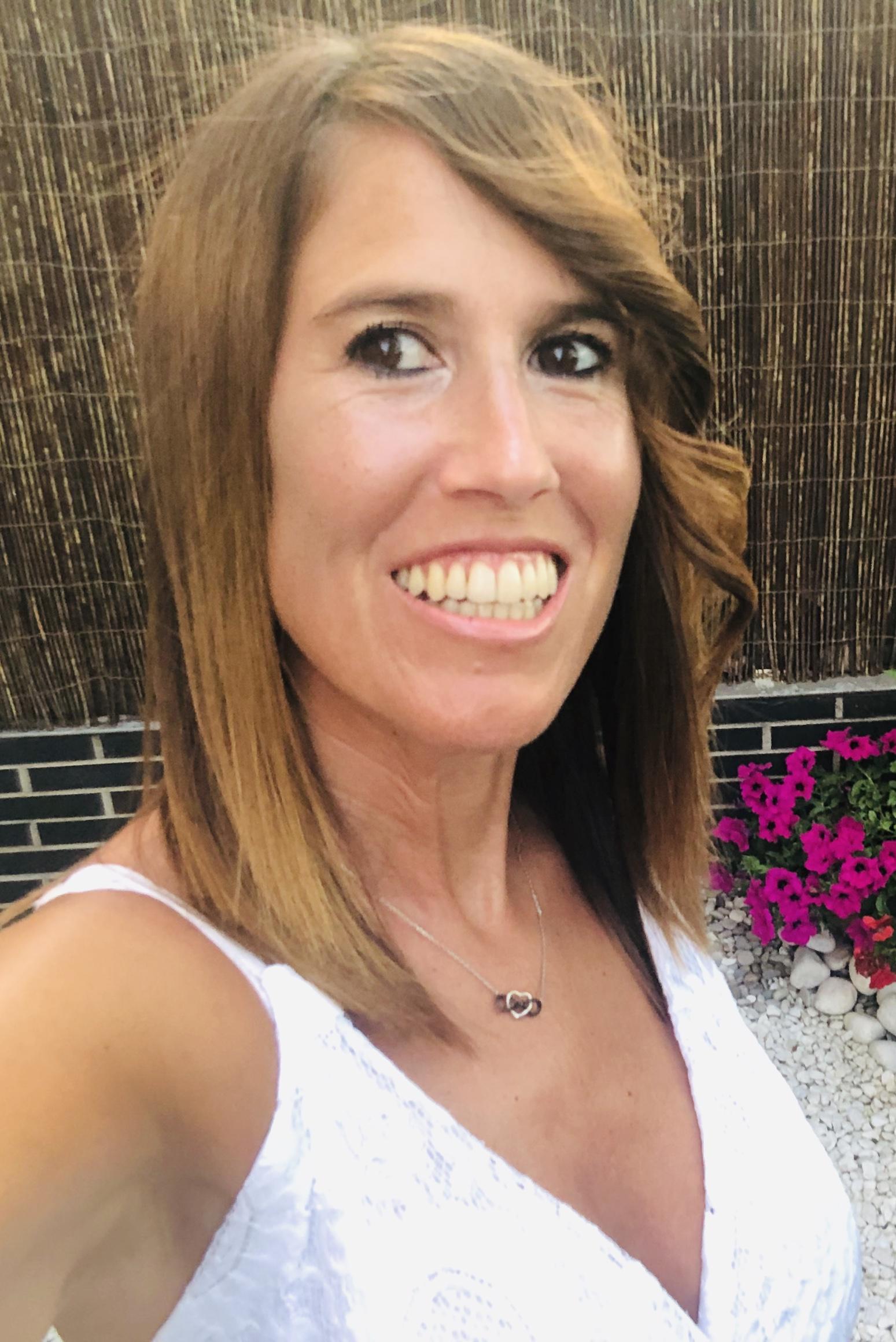 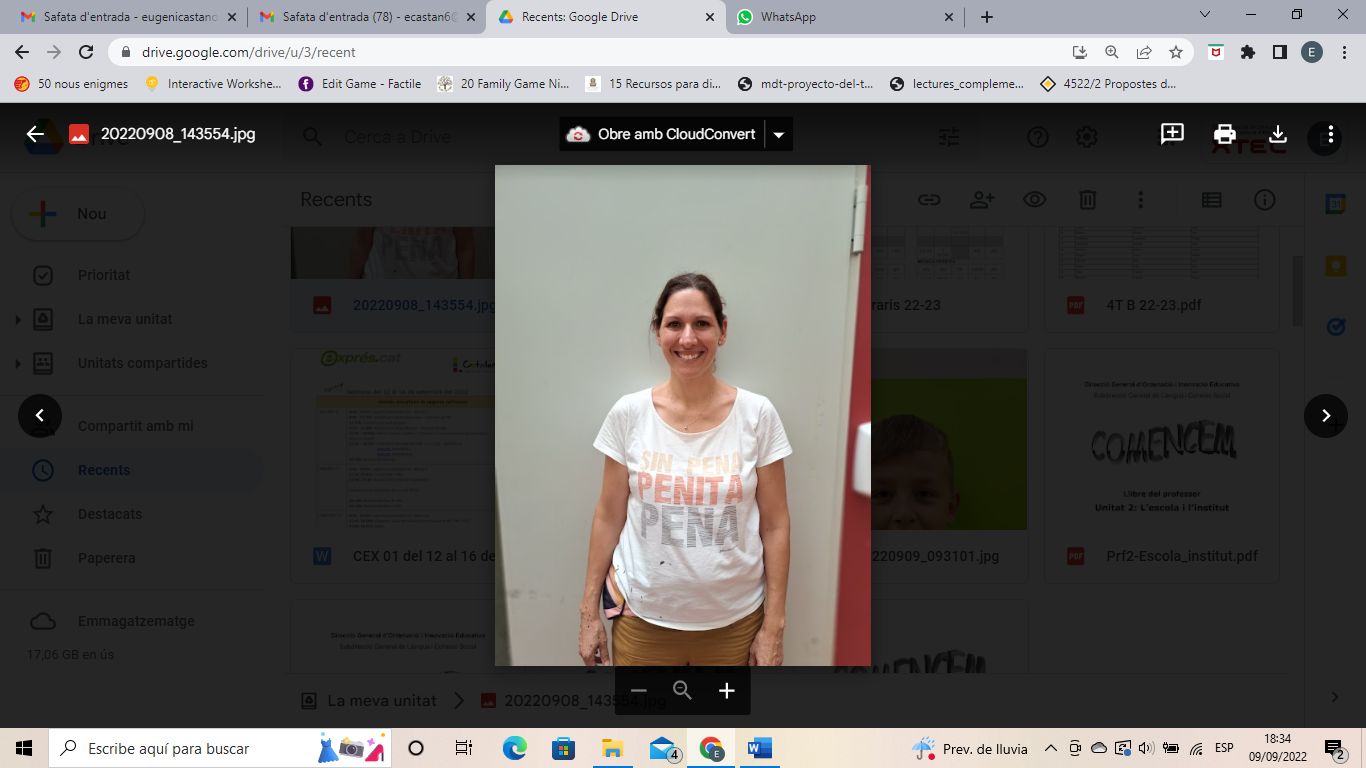 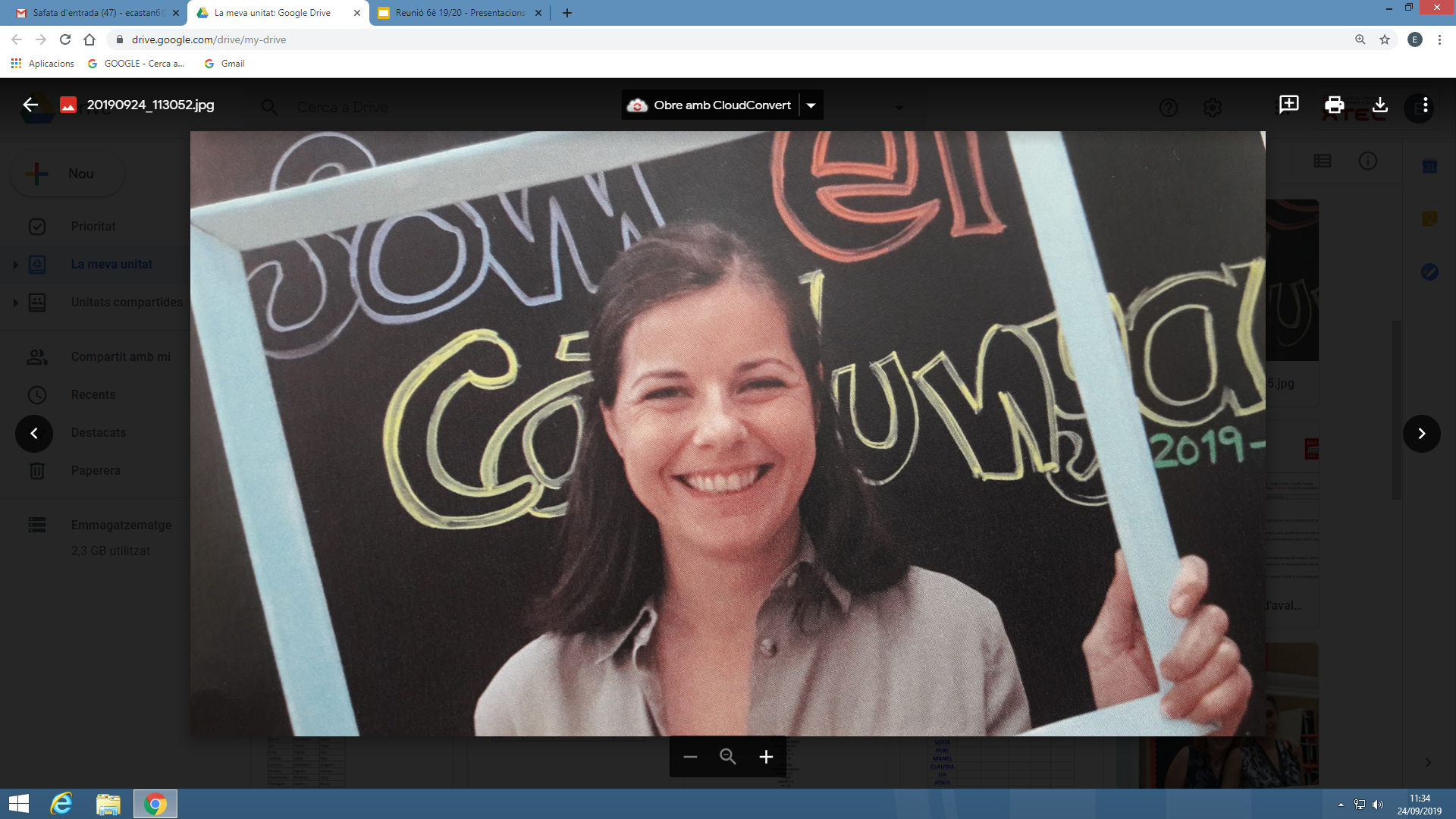 2. CALENDARI DE CURS
Dies de lliure disposició:
Inici de curs: 5 de setembre
Vacances de Nadal: del 22 de desembre al 8 de gener
Setmana Santa: del 3 al 10 d’abril
Inici jornada intensiva: 5 de juny
Fi de curs: 22 de juny
31/10/2022, dilluns (29-30-31-1)
09/12/2022, divendres (8-9-10-11)
17/02/2023, divendres (17-18-19)
02/03/2023, dijous (2-3-4-5)
29/05/2023, dilluns (27-28-29)
3. HORARI
SETEMBRE
Comença el dia 5 setembre
Primària   8'45 a 12'45h (dilluns a divendres)

OCTUBRE A MAIG
 Primària   8'45 a 12'30 i 14'45 a 16'15 (dilluns, dimarts, dijous, divendres)
                                 8'45 a 12'45 (dimecres) TARDA COBREIX ESPAI MIGDIA
4. ENTREVISTES
Dues al curs (la primera de setembre a desembre, la segona de gener a juny)
Telemàtiques o presencials
Horaris:
3r A → Dimarts de 9’45h fins a 10’45h
3r B → Dilluns de 8’45h fins a 9’45h
Podeu demanar sempre que vulgueu una entrevista mitjançant l’aplicació Dinantia.
5. METODOLOGIES D’APRENENTATGE
Projectes / APS
Treball cooperatiu
Tallers
Innovamat
Projectes / APS:
Potenciar l’aprenentatge significatiu, partint dels interessos dels infants i els seus coneixements previs.
Els projectes que durem a terme al llarg del curs:
Projecte del nom de la classe.
Fem pa
On vivim?
Treball cooperatiu:
És una eina d’aprenentatge a través de la qual els alumnes s’organitzen en petits grups per treballar junts amb la intenció d’aconseguir metes i objectius comuns.
Rols i funcions
Dinàmiques de treball cooperatiu
Tallers:
Fomentar l’aprenentatge entre iguals, l’autonomia, la interrelació, la creativitat, etc.
8 tallers
1 tarda a la setmana (dimarts) 
Barreja de l’alumnat de 3r i 4t
Propostes de visual i plàstica
Innovamat:
L’aula de matemàtiques ha de ser un entorn inspirador que els conviden a aprendre i a desenvolupar tot el seu potencial.
Laboratoris de nombres
Aventures
Plataforma Bmath
Música:
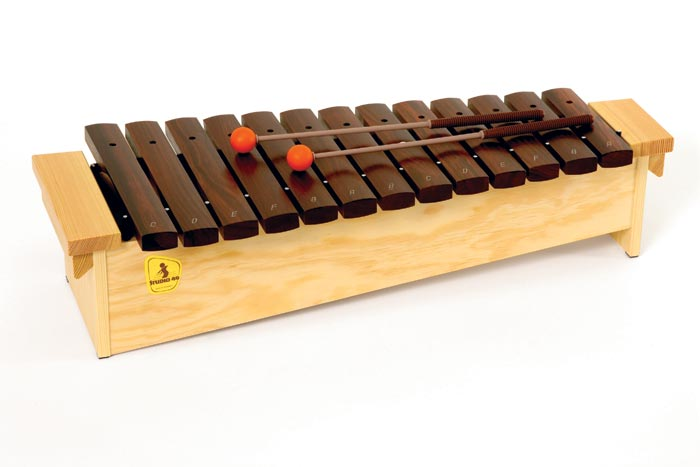 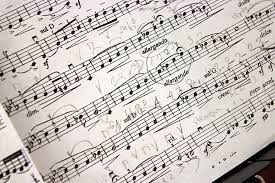 2 sessions de música
Montse D - Veu, moviment i dansa
Eloi V - Veu i instrumentació Orff
Instrumentació ORFF a través del llenguatge musical. Utilització de carrillons, xilòfons, boomwhackers, percussió i percussió corporal.
Improvització i creativitat a través dels instruments.
Treball de la veu. 
Cant coral. Mètode Kodaly. Fononimia i solmització.
La partitura. Conceptes i lectura
Expressió corporal, dansa i rítmica. Mètode Dalcroze
Som artistes i sabem què implica i ho portem a terme.
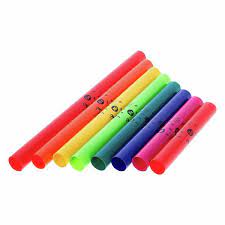 6. TEMPORITZACIÓ
6. TEMPORITZACIÓ
7. INFORMACIONS GENERALS
DINANTIA: ús i horari (de 8:00 h a 18:00 h)
Informes i recull de feines
Esmorzars (saludable, petit, en carmanyola i no dur envasos)
Administració de medicaments (en paper la recepta)
TOT marcat amb el nom
Què cal dur:
Cantimplora /Ampolla d’aigua
Mocadors
Bata o samarreta gran per plàstica amb veta.(jaquetes i abrics també).
Documentació:
Drets d’imatge.
Administració paracetamol.
Document reacció al·lèrgica.
Autorització sortides d’entorn proper
Carta de compromís educatiu (nouvinguts/des)
8. PRECS I PREGUNTES
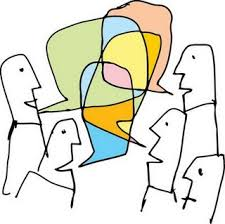